1995-2015 : 20 years of the Beijing Platform for Action : from words to action (c:amaz:7783)
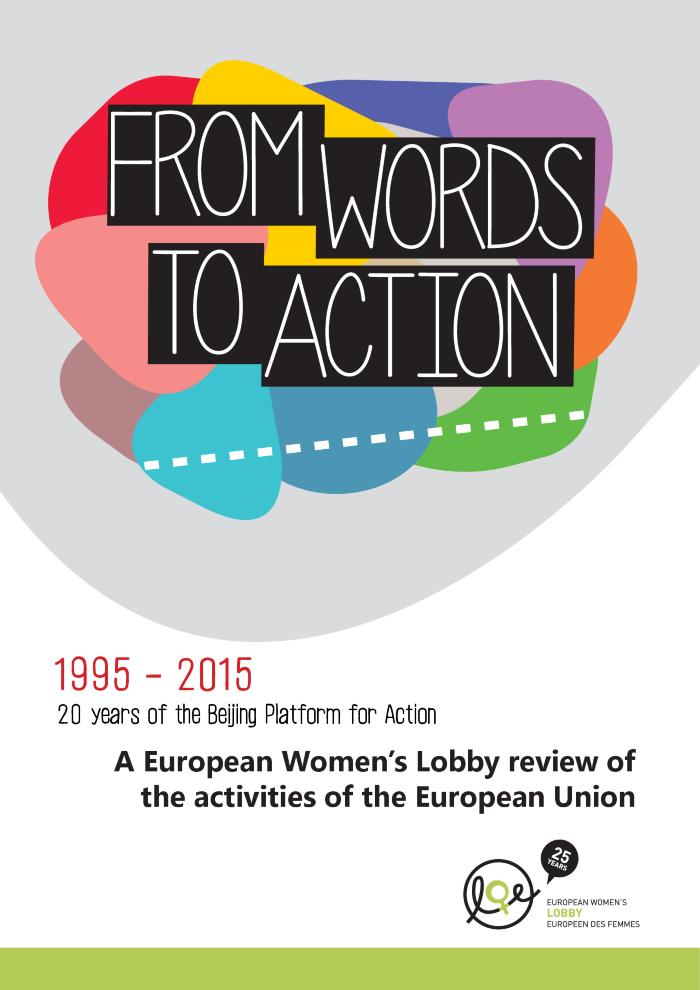 25 jaar Sophia : het netwerk in een driehoek (c:amaz:7778)
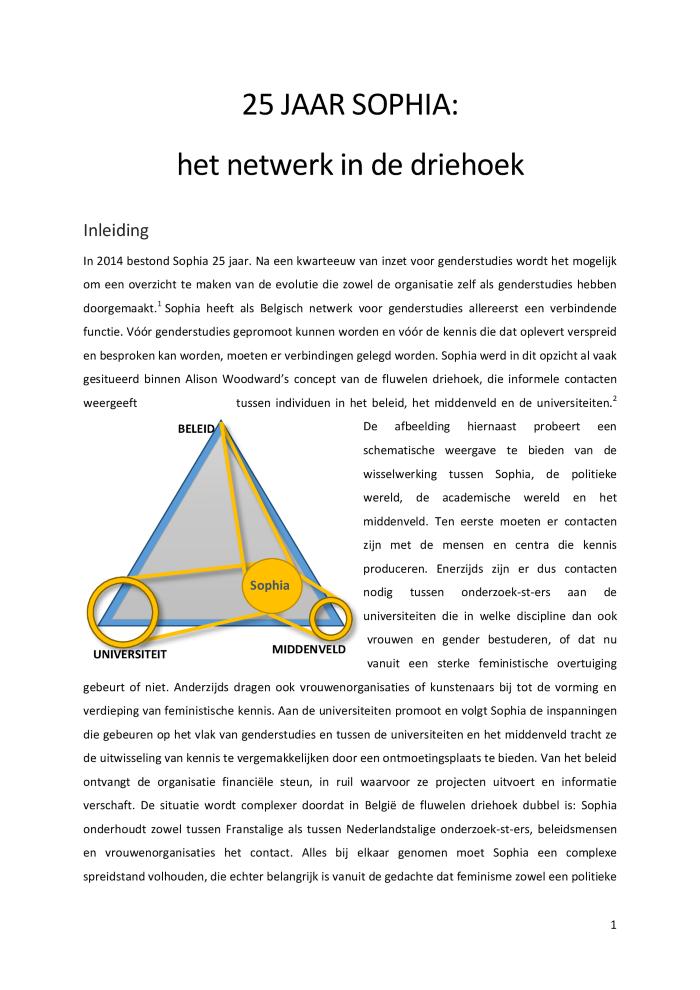 Genderbril op drie decennia degressiviteit in de werkloosheid (c:amaz:7358)
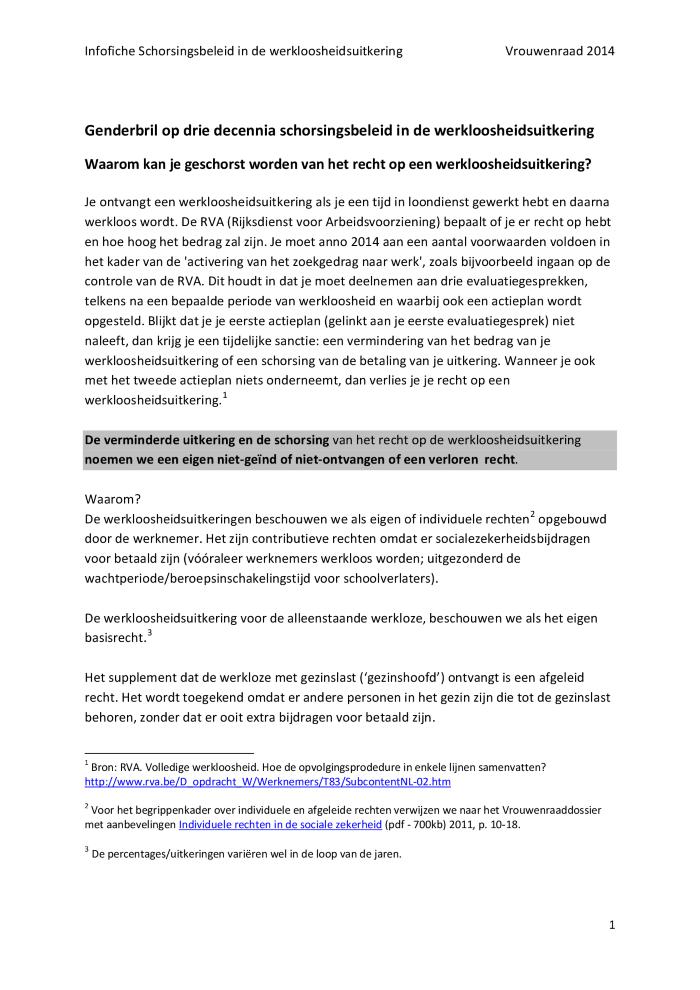 Réforme de l'Etat : transfert de compétences en matière d'Emploi et de Formation professionnelle : rapport du Groupe d'experts (Région de Bruxelles-Capitale, 23 juin 2014) (c:amaz:12870)
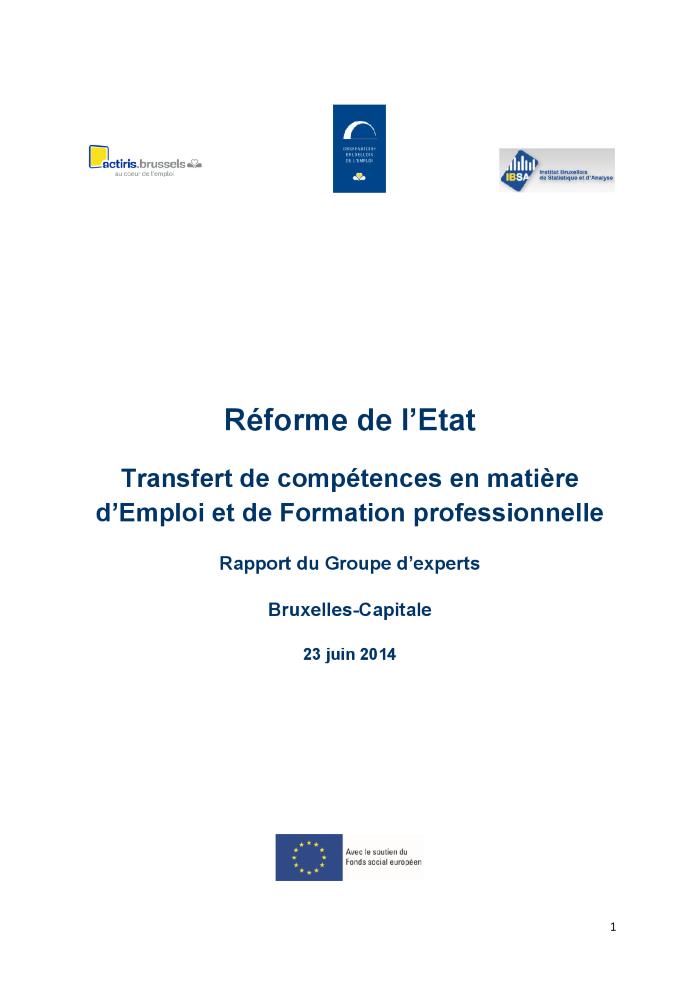 Toepassing van de Verklaring en het Actieprogramma van Peking (1995) en de teksten van de drieëntwintigste buitengewone zitting van de Algemene Vergadering (2000) in de context van de twintigste verjaardag van de vierde Wereldvrouwenconferenie in 2015 en de goedkeuring van de Verklaring en het Actieprogramma van Peking (c:amaz:12556)
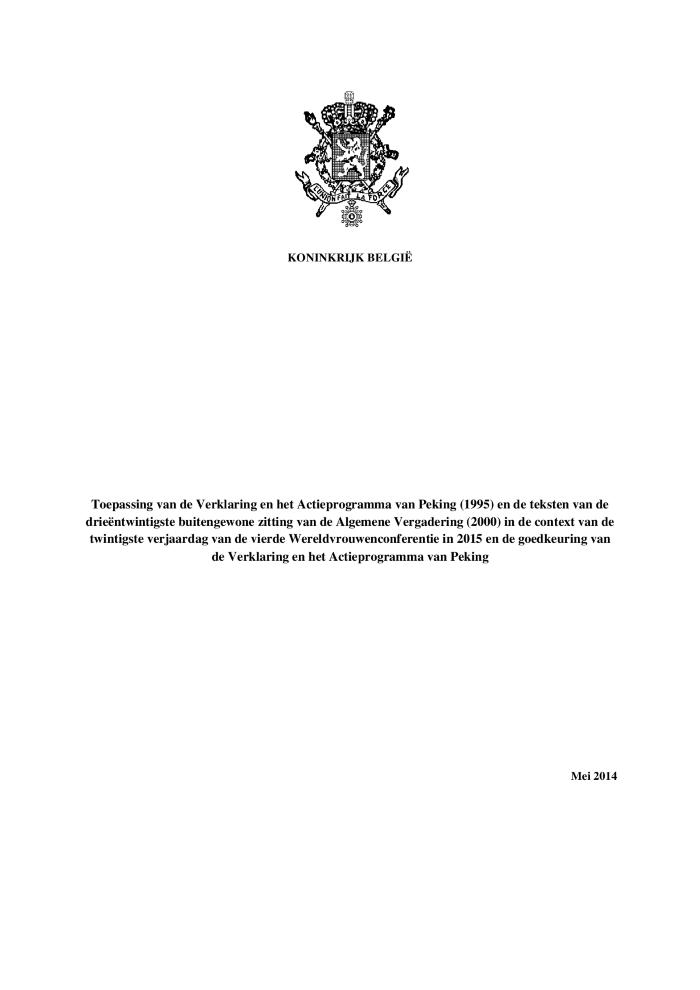 Equalising opportunities : the women's rights committees 1979 - 1999 (c:amaz:7963)
La représentation des femmes en politique (1994-2013) (c:amaz:7294)
Equalising opportunities : the women's rights committees 1979 - 1999 (c:amaz:7103)
25 years on : the Federal Ministry for Women : from women's policy to a sustainable policy of fair opportunities for women and men (c:amaz:12324)
25 Jahre Bundesfrauenministerium : von der Frauenpolitik zu einer nachhaltigen Politik der Fairen Chancen für Frauen und Männer (c:amaz:12323)
La création du féminisme français par les féministes anglophones dans les années '80 en '90 (c:amaz:7852)
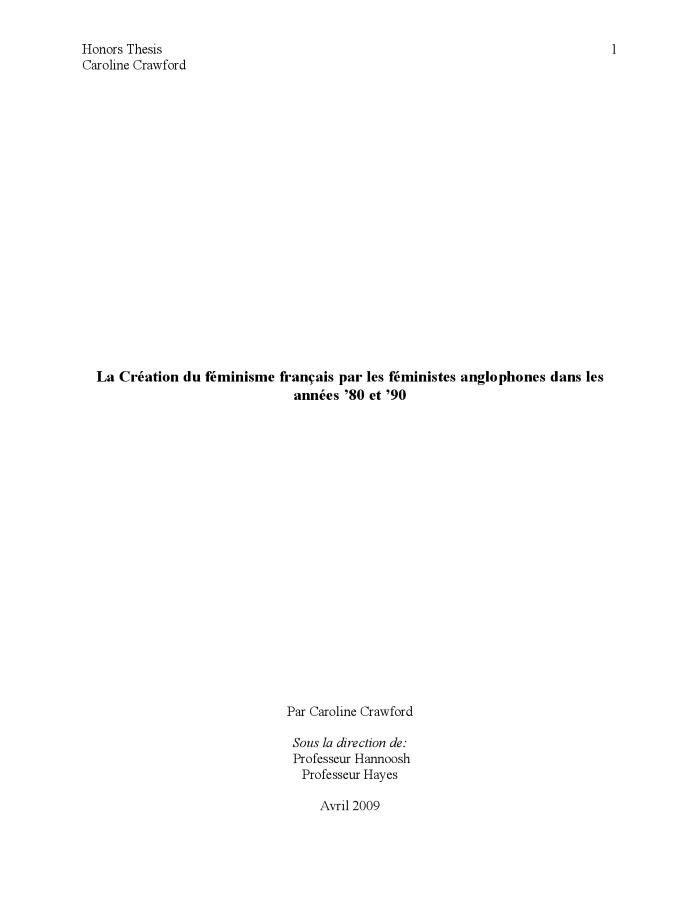 Initiatives européennes en matière de violences entre partenaires (c:amaz:6646)
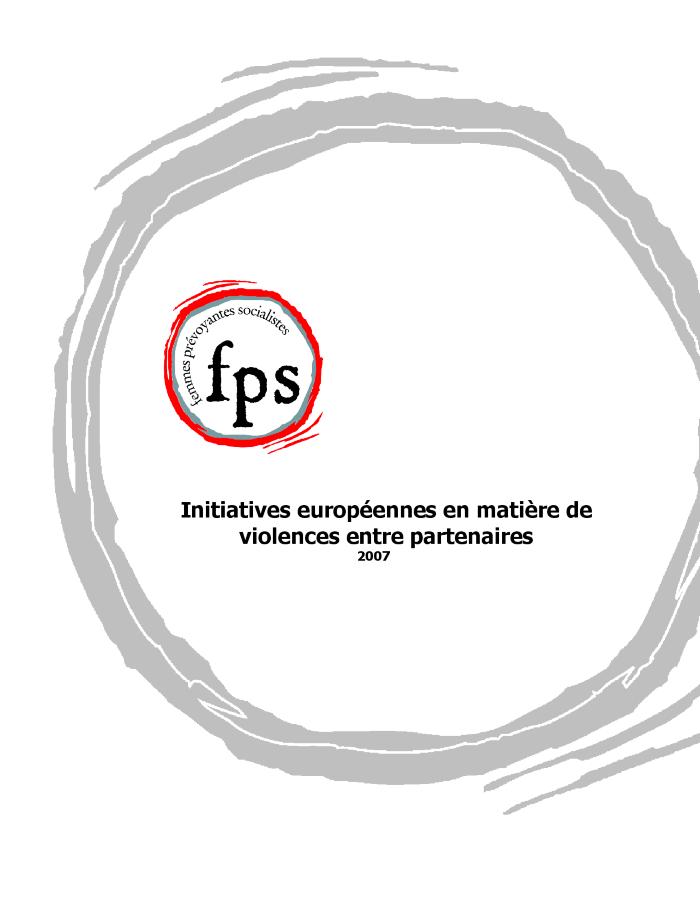 Differences in the framing of gender inequality as a policy problem across Europe (c:amaz:5465)
This volume compiles a variety of contributions as part of MAGEEQ group's work. Two leading questions are treated: on the one hand 'what is represented as gender equality and how is framed gender equality as a policy problem in Europe?', on the other hand 'can the discursive dimension of policies be analysed in terms of gendered power relationships and how?' Considered countries are: the Netherlands, Austria, Greece, Spain, Slovenia and Hungary, from 1995 to 2004 (after the World Conference on women in Beijing).
Did the Beijing Platform for Action accelerate progress ? : Dutch Beijing +10 NGO report (c:amaz:5318)
Zijn de verwachtingen van Beijing uitgekomen ? : Nederlandse NGO-schaduwrapportage (c:amaz:5317)
10 jaar Commissie Gelijke Behandeling (c:amaz:5294)
De kern verkaveld : gezinsbeleid in Vlaanderen, 1994-2004 (c:amaz:5038)
Opinion on gender budgeting (c:amaz:10791)
Atlas de la population de la Région de Bruxelles-Capitale à la fin du 20e siècle (c:amaz:7884)
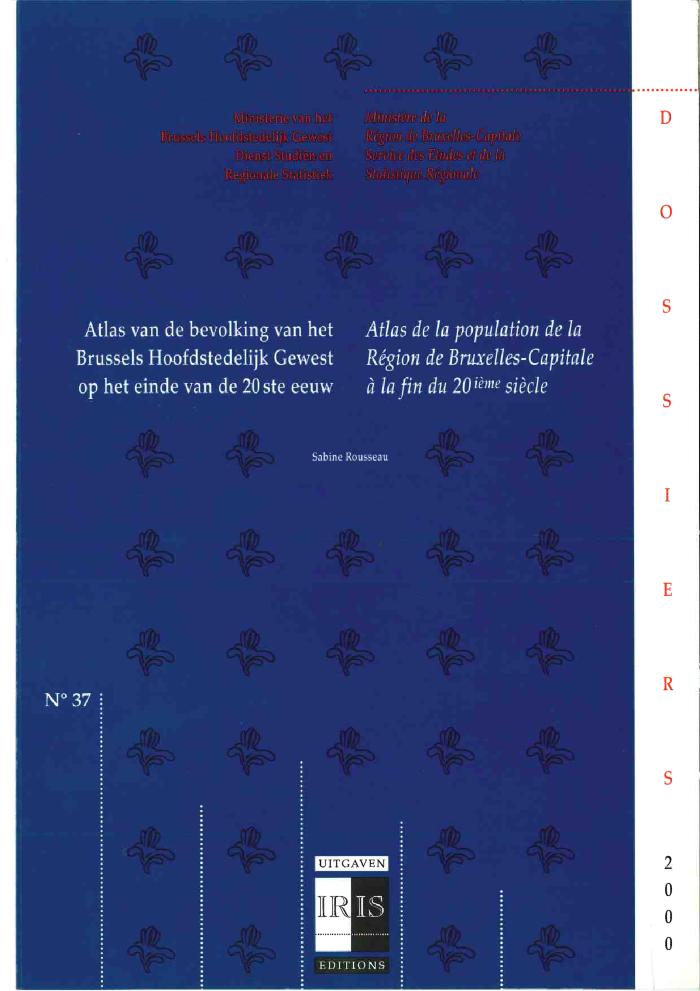 Avis concernant la mise en oeuvre de l'intégration de la dimension d'égalité hommes-femmes dans les politiques de l'UE  (DOC.EQOP 59-2001 (rév. 20 février 2002) final (c:amaz:10790)
Opinion on the implementation of gender mainstreaming in EU policies (DOC.EQOP 59-2001 (rev. 20th February 2002) final (c:amaz:10789)
La vie des femmes et des hommes en Europe : un portrait statistique : données 1980-2000 (c:amaz:10272)
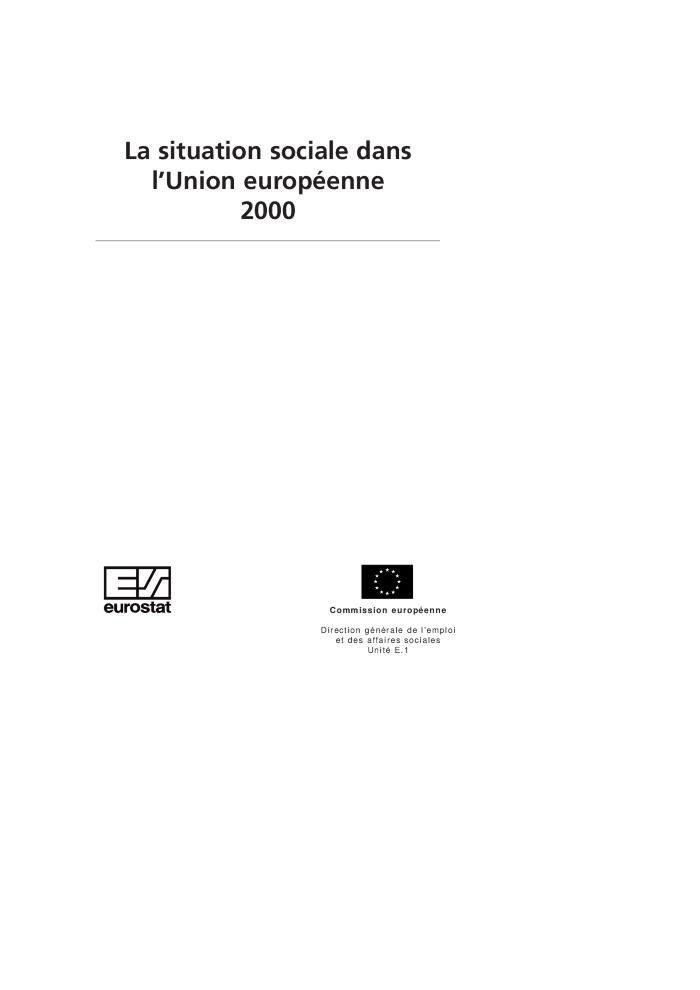 This report describes women and men at different stages of their lives. It begins by covering children and education and initial training, as well as possible differences between women and men in the age at which they leave the family home and in their lifestyles. It then examines women and men in working life, focusing on their differing career paths, the respective positions they occupy and their abilities - and strategies - for reconciling the pursuit of a working career with family responsibilities. The final analytical part is a review of women and men beyond retirement age, including the income they receive from pensions and other sources, whether or not they are still working, their household circumstances, their health and social relations [bron: internet]
The life of women and men in Europe : a statistical portrait : data 1980-2000 (c:amaz:10270)
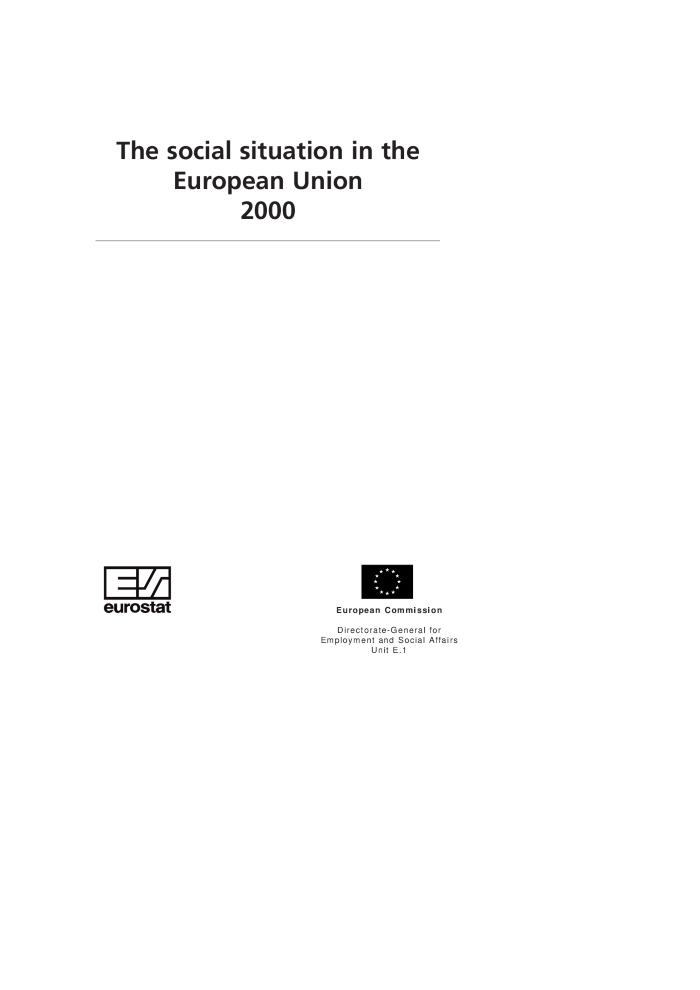 This report describes women and men at different stages of their lives. It begins by covering children and education and initial training, as well as possible differences between women and men in the age at which they leave the family home and in their lifestyles. It then examines women and men in working life, focusing on their differing career paths, the respective positions they occupy and their abilities - and strategies - for reconciling the pursuit of a working career with family responsibilities. The final analytical part is a review of women and men beyond retirement age, including the income they receive from pensions and other sources, whether or not they are still working, their household circumstances, their health and social relations [bron: internet]
Gender in research : gender impact assessment of the specific programmes of the Fifth Framework Programme : quality of life and management of living resources : executive summary and recommendations (c:amaz:7076)
Gender in research : gender impact assessment of the specific programmes of the Fifth Framework Programme : improving human research potential and the socio-economic knowledge base : final report (c:amaz:7069)
Gender in research : gender impact assessment of the specific programmes of the Fifth Framework Programme : confirming the international role of community research : executive summary (c:amaz:7068)
Gender in research : gender impact assessment of the specific programmes of the Fifth Framework Programme : environment and sustainable development sub-programme : final report (c:amaz:7067)
Gender in research : gender impact assessment of the specific programmes of the Fifth Framework Programme : energy sub-programma : final report (c:amaz:7066)
Gender in research : gender impact assessment of the specific programmes of the Fifth Framework Programme : quality of life and management of living resources : final report (c:amaz:7065)
Gender in research : gender impact assessment of the FP5 specific programmes : improving human research potential and the socio-economic knowledge base : executive summary (c:amaz:7030)
Verslag aan het Vlaams Parlement 1999-2000 over de toepassing van het decreet van 13 mei 1997 houdende de opvolging van de resoluties van de Wereldvrouwenconferentie die van 4 tot 14 september 1995 in Peking heeft plaatsgehad (c:amaz:5191)
Gender in research : gender impact assessment of the specific programmes of the Fifth Framework Programme : an overview (c:amaz:4523)
Women and men in Belgium : towards an equal society (c:amaz:14221)
Vrouw en politiek : profiel van de kandidates voor de verkiezingen van 13 juni 1999 (c:amaz:10319)
De wet van 24 mei 1994 ter bevordering van een evenwichtige verdeling van mannen en vrouwen op de kandidatenlijsten voor de verkiezingen, werd voor het eerst toegepast bij de verkiezingen van 13 juni 1999. Wat is nu het profiel van de vrouwen die zich kandidaat hadden gesteld voor de eerste wetgevende verkiezingen waarbij een quotum was ingesteld? Hoe zien hun gezinssituatie en beroepsleven er uit? Welke relatie onderhouden ze met hun partij? Via welke kiesthemas hebben ze zich geprofileerd? Welke uitslag hebben ze behaald? Hoe staan ze tegenover het vrouwelijke kiespubliek? Om antwoord te krijgen op al die vragen verzond de Directie van de gelijke kansen naar 1.613 vrouwelijke kandidaten een vragenlijst die hun profiel en houding ten opzichte van de politiek in kaart moest brengen. Deze brochure wil de resultaten van de enquête voorstellen en toelichten, om een zo juist mogelijk beeld te schetsen van het engagement van de vrouwen in de politiek bij de verkiezingen van 13 juni 1999.
Les femmes et la politique : le profil des candidates aux élections du 13 juin 1999 (c:amaz:10318)
Gelijke kansen voor mannen en vrouwen (c:amaz:10308)
L'égalité entre hommes et femmes (c:amaz:10307)
Equal opportunities for men and women (c:amaz:10306)
Vrouwen en mannen in België : naar een egalitaire samenleving (c:amaz:10138)
Femmes et hommes en Belgique : vers une société égalitaire (c:amaz:10137)
Women and men in Belgium : towards an equal society (c:amaz:10136)
Propositions de loi des sénatrices et députées fédérales : juillet 1999 - novembre 2000 (c:amaz:6464)
Krachtlijnen voor een emancipatorisch beleid : aanbevelingen n.a.v. de Peking +5-conferentie (c:amaz:5189)
Opvolgingsvergadering bij de buitengewone sessie van de Algemene Vergadering van de Verenigde Naties Peking +5 (c:amaz:5188)
Etudes féministes en Belgique 1997-2000 : actes du colloque = Vrouwenstudies in België 1997-2000 : akten van het colloquium (c:amaz:5115)
Mainstreaming gender in the European Union (c:amaz:4625)
Ten years of working conditions in the European Union (c:amaz:4514)
Die grossen UN-Konferenzen der 90er Jahre : eine frauenpolitische Bilanz : Dokumentation der Veranstaltungsreihe, Sommer 2000 (c:amaz:4470)
Analyse van de impact van vrouwen op de VN-wereldcongressen.
Evaluation des politiques, des actions et des recherches menées depuis 1985 en matière d'égalité des chances entre hommes et femmes : rapport final (c:amaz:4290)
Conférence de Pékin, cinq ans après : la mise en oeuvre par la France des recommandations de la 4e conférence mondiale sur les femmes (c:amaz:4151)
Note d'avis sur les rapports nationaux de la Belgique pour Beijing +5 (c:amaz:3891)
Implementatie van het Peking actieplatform : beleidssuggesties van de Nederlandstalige Vrouwenraad voor acties op Belgisch niveau wat betreft de strijd tegen geweld, de plaats van vrouwen in de economie en in de besluitvorming (c:amaz:3873)
Peking, vijf jaar later : ngo's bevragen het beleid : hearing onderwijs - gezondheid (c:amaz:3849)
Studiedag 'Proces Peking +5' : dialoog met het verenigingsleven van 23 februari 2000 (c:amaz:10956)
Journée d'étude 'Processus Pekin +5' : dialogue avec la societé civile du 23 février 2000 (c:amaz:10955)
De politieke deelname van vrouwen na de verkiezingen van 13 juni 1999 : uitslagen en toekomstperspectieven (c:amaz:10073)
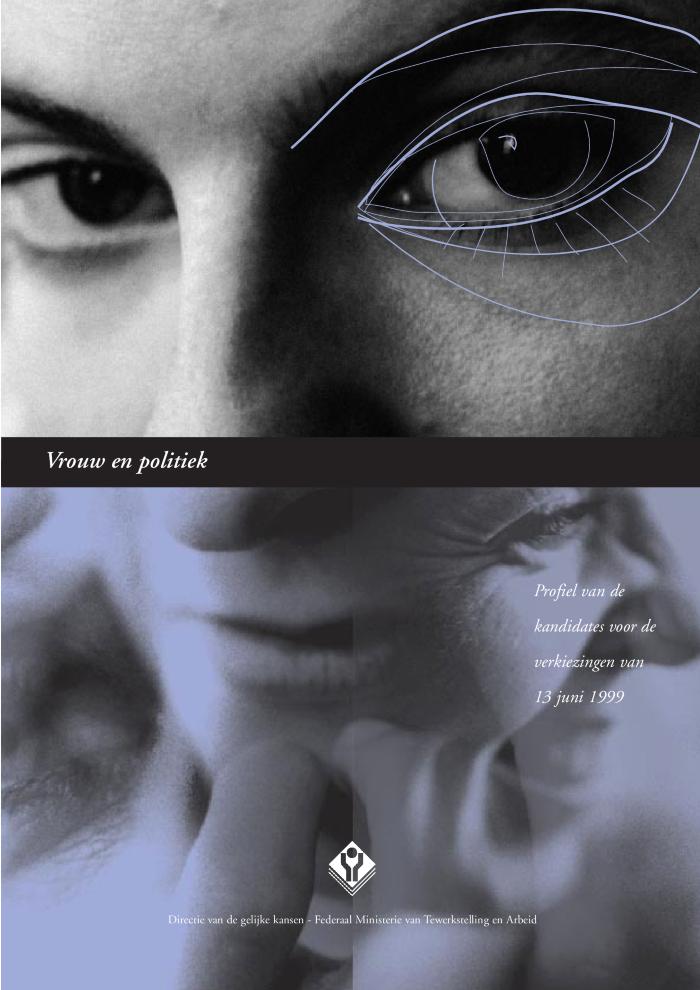 La participation politique des femmes à l'issue des élections du 13 juin 1999 : résultats et perspectives (c:amaz:10072)
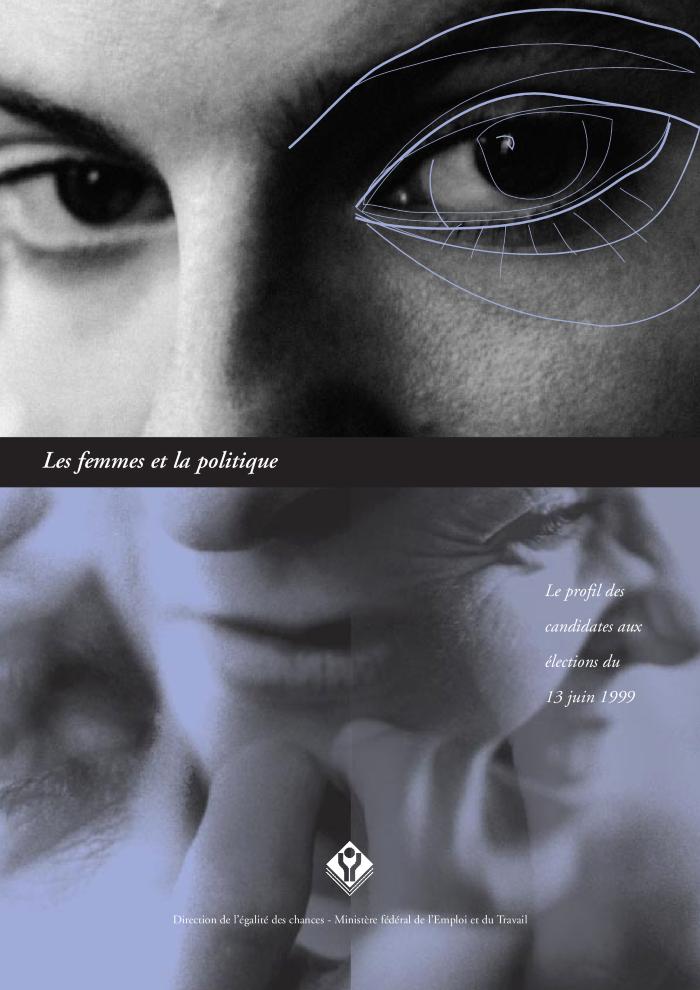 Evaluatie van het beleid, acties en onderzoek dat sinds 1985 gevoerd werd op het vlak van gelijke kansen tussen mannen en vrouwen : synthese van het eindrapport (c:amaz:10069)
Evaluation des politiques, des actions et des recherches menées depuis 1985 en matière de d'égalité des chances entre hommes et femmes : synthèse du rapport final (c:amaz:10068)
Participation des femmes à la vie politique : bilan de l'évolution au sein des parlements nationaux, des parties politiques, des gouvernements et de l'Union Interparlementaire, cinq ans après la Quatrième Conférence Mondiale sur les Femmes (c:amaz:9874)
Participation of women in political life : an assessment of developments in national parliaments, political parties, governments and the Inter-Parliamentary Union, five years after the Fourth World Conference on Women (c:amaz:9873)
De vertegenwoordiging van vrouwen in regionale parlementen en gemeenteraden in de Europese Unie (c:amaz:9866)
La représentation des femmes dans les parlements régionaux et locaux et dans les assemblées régionales et locales dans l'Union Européenne (c:amaz:9865)
The proportion of women members in regional and local parliaments and assemblies in the EU (c:amaz:9864)
Belgisch nationaal actieplan voor de opvolging van het actieprogramma van de vierde wereldvrouwenconferentie van Peking [februari 1999] (c:amaz:9245)
Plan d'action national belge du suivi du programme d'action défini à l'issue de la quatrième conférence mondiale sur les femmes à Pékin [février 1999] (c:amaz:9244)
Genderjaarverslag 1997-1998 : verslag aan het Parlement vanwege de Staatssecretaris voor Ontwikkelingssamenwerking in opvolging van de wet van 6 maart 1996 tot controle op de toepassing van de resoluties van de Wereldvrouwenconferentie die van 4 tot 14 september 1995 in Peking heeft plaatsgehad (c:amaz:9043)
Rapport 1997-1998 sur l'égalité entre hommes et femmes : rapport au Parlement par le Sécretaire d'Etat à la Coopération au Développement conformément à la Loi du 6 mars 1996 visant au contrôle de l'application des résolutions de la Conférence Mondiale des Femmes qui s'est déroulée du 4 au 14 septembre 1995 à Pékin (c:amaz:9042)
Travaux de la Commission des Droits de la Femme 1994-1999 (c:amaz:7982)
The work of the Committee on Women's Rights 1994-1999 (c:amaz:7981)
Verslag aan het Vlaams Parlement september 1999 over de toepassing van het decreet van 13 mei 1997 houdende de opvolging van de resoluties van de Wereldvrouwenconferentie die van 4 tot 14 september 1995 in Peking heeft plaatsgehad (c:amaz:5193)
Women in transition (c:amaz:4048)
Download URL : https://www.unicef-irc.org/publications/36-women-in-transition.html.
Bijdrage van de Nederlandstalige Vrouwenraad aan de NGO-rapportage voor de Europese regio (c:amaz:3890)
Vlaams Parlement : uitslagen van de verkiezingen van 13 juni 1999 (c:amaz:3863)
Réponse au questionnaire relatif aux suites données au programme d'action de Beijing [22 avril 1999] (c:amaz:3854)
Literatuurlijst IVde Wereldvrouwenconferentie (c:amaz:3649)
Vlaams Actieplan in toepassing van het Actieplatform van Peking : opvolging van de resoluties van de Wereldvrouwenconferentie, Peking, 4 tot 14 september 1995 (c:amaz:3623)
Analyse du tissu socio-économique des communes de la Région de Bruxlles-Capitale : entreprise, emplois, chômage : communiqué de presse (c:amaz:12814)
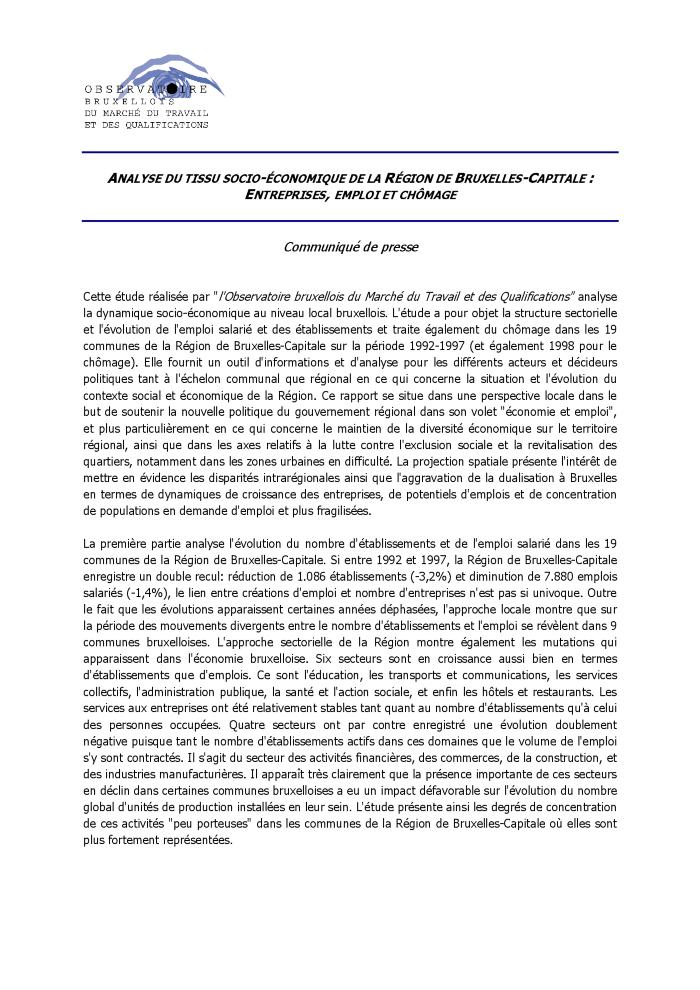 Analyse du tissu socio-économique des communes de la Région de Bruxlles-Capitale : entreprise, emplois, chômage (c:amaz:12812)
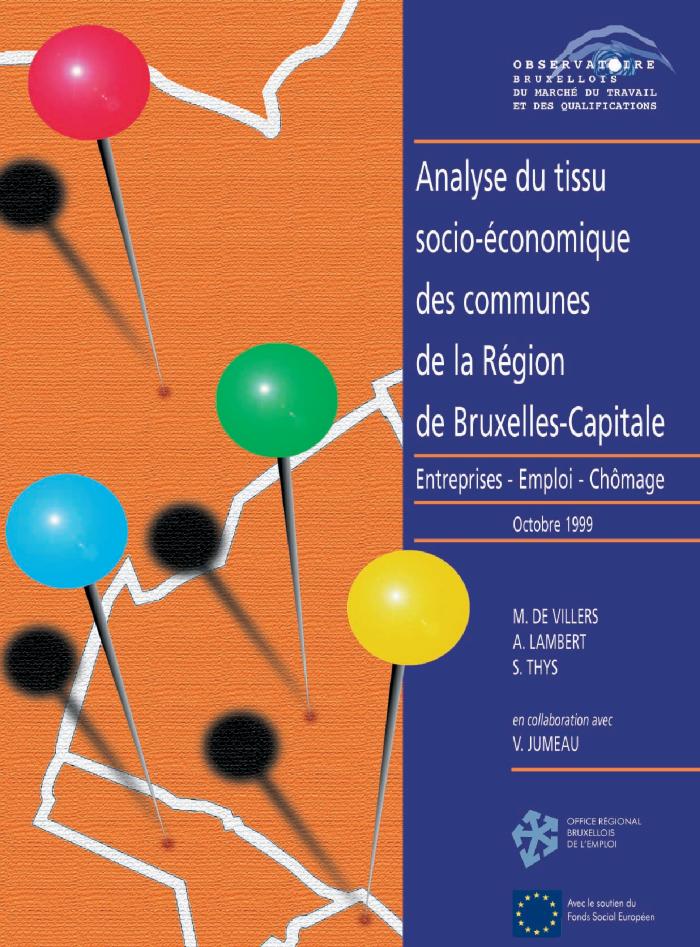 Les femmes et les hommes dans les communes d'Europe : état des lieux, juin 1998 (c:amaz:8939)
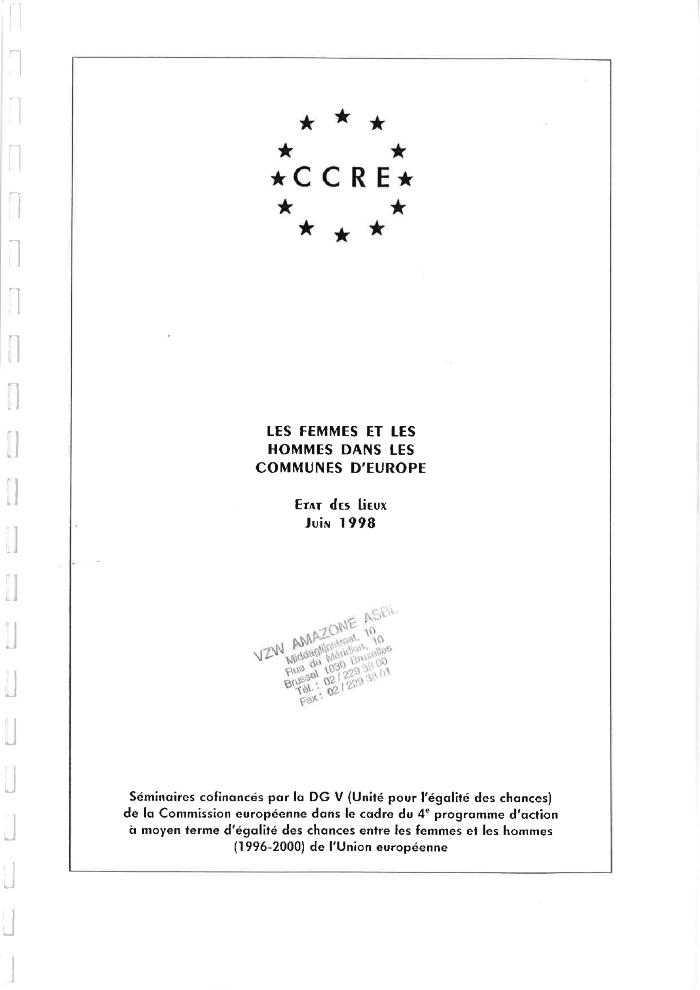 Men and women in European municipalities : assessment, June 1998 (c:amaz:8938)
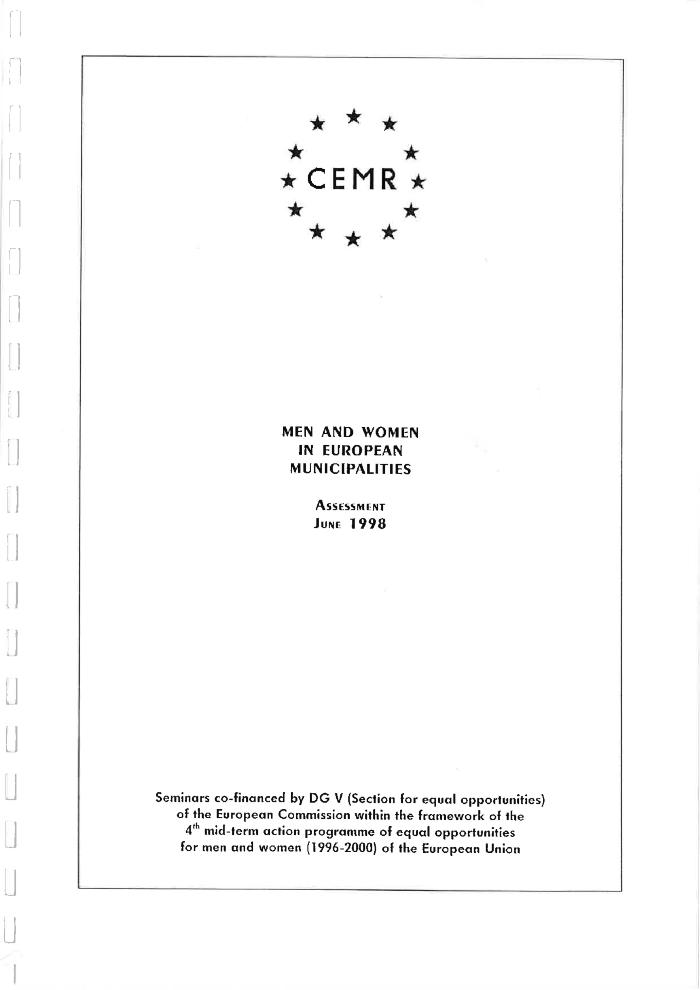 Men and women in European municipalities : assessment, revised and completed in October 1999 (c:amaz:5293)
Verslag aan het Vlaams Parlement (september 1998) over de toepassing van het decreet van 13 mei 1997 houdende de opvolging van de resoluties van de Wereldvrouwenconferentie die van 4 tot 14 september 1995 in Peking heeft plaatsgehad (c:amaz:5190)
Verkozen vrouwen : de cijfers (c:amaz:4056)
Verslag aan het Vlaams Parlement (december 1997) over de toepassing van het decreet van 13 mei 1997 houdende de opvolging van de resoluties van de Wereldvrouwenconferentie die van 4 tot 14 september 1995 in Peking heeft plaatsgehad (c:amaz:3091)
Verslag aan het Parlement van de Minister belast met het Beleid van Gelijke Kansen voor Mannen en Vrouwen naar aanleiding van de indiening van de wet strekkende tot controle op de toepassing van de resoluties van de Wereldvrouwenconferentie die van 4 tot 14 september 1995 in Peking heeft plaatsgehad (december 1997) (c:amaz:10924)
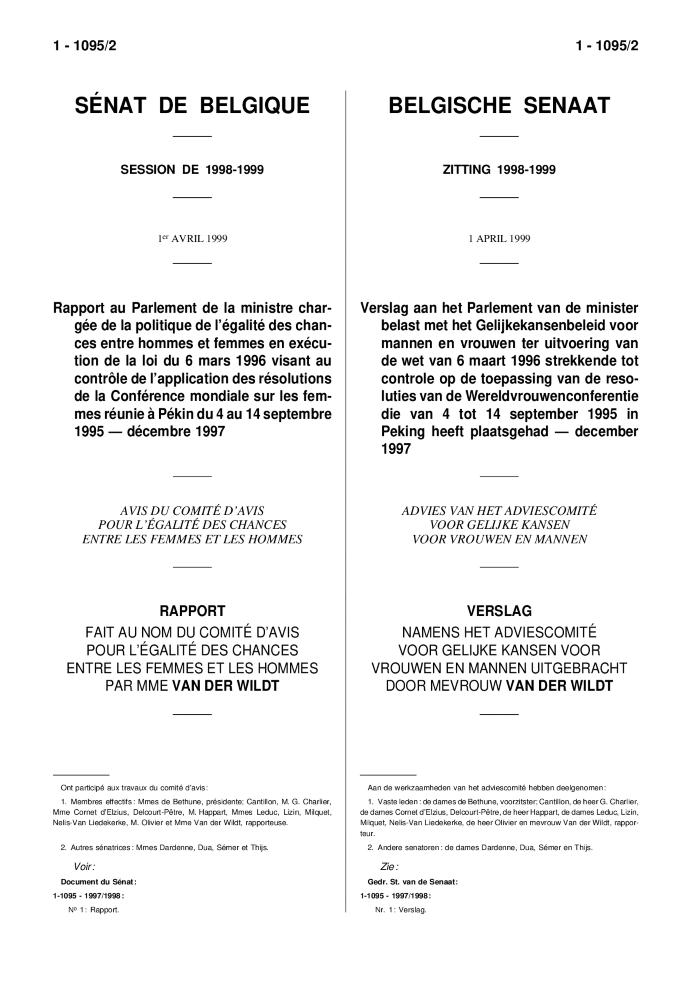 Rapport au Parlement de la Ministre chargée de la Politique de l'Egalité des Chances entre Hommes et Femmes suite à l'introduction de la loi visant au contrôle de l'application des résolutions de la Conférence Mondiale sur les Femmes réunie à Pékin du 4 au 14 septembre 1995 (décembre 1997) (c:amaz:10923)
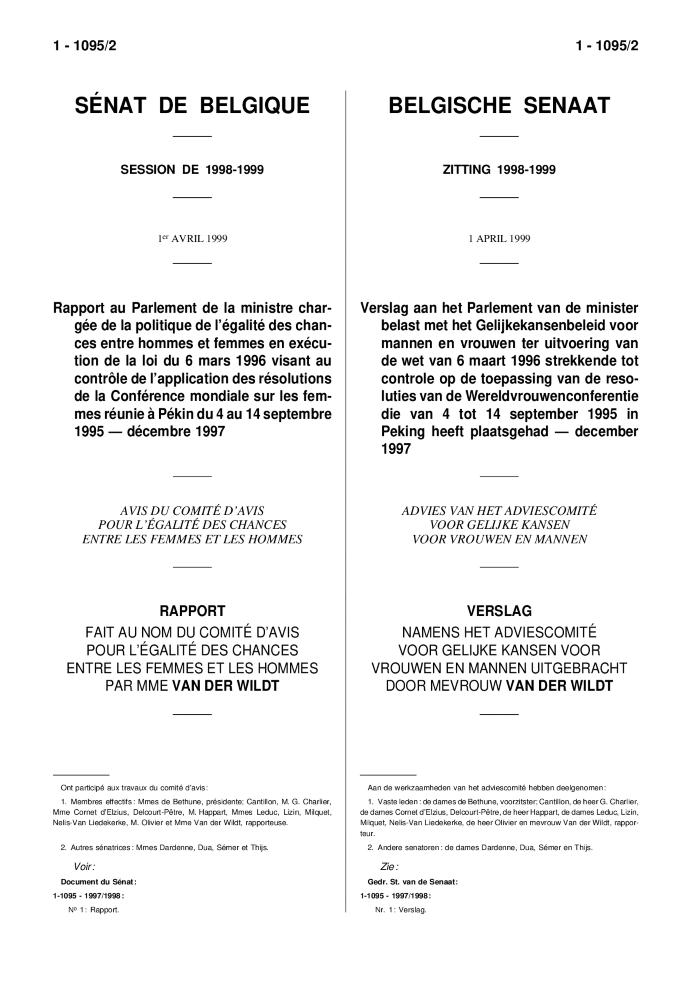 Rapport de la Quatrième Conférence Mondiale sur les Femmes (Beijing, 4-15 septembre 1995) (c:amaz:12869)
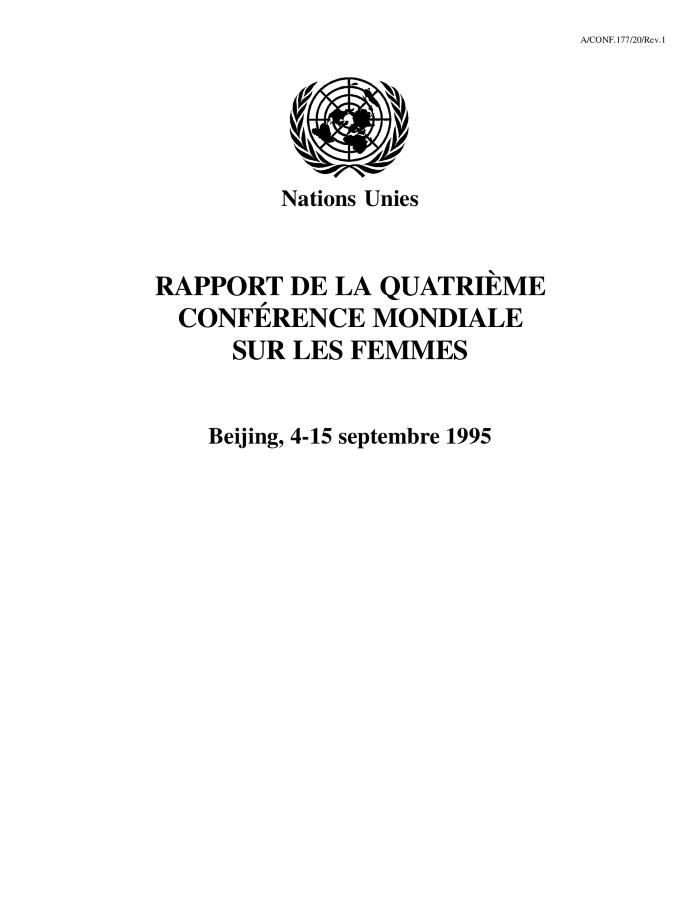 The national plan of action for promotion of a gender-equal society by the year 2000 (c:amaz:6495)
Research on the menopause in the 1990s : report of a WHO Scientific Group (c:amaz:4185)
Beleidsbrief emancipatiebeleid : emancipatiebeleid 1997 (c:amaz:3740)
Women in decision-making : facts and figures on women in political and public decision-making in Europe (c:amaz:3467)
The Beijing Declaration and the Platform for Action (c:amaz:2680)
Vrouwelijke verkozenen : cijfers en statistieken (c:amaz:2465)
Rapport au Parlement de la Ministre chargée de la Politique de l'Egalité des Chances entre Hommes et Femmes suite à l'introduction de la loi visant au contrôle de l'application des résolutions de la Conférence Mondiale sur les Femmes réunie à Pékin du 4 au 14 septembre 1995 (décembre 1996) (c:amaz:14104)
Verslag aan het Parlement van de Minister belast met het Beleid van Gelijke Kansen voor Mannen en Vrouwen naar aanleiding van de indiening van de wet strekkende tot controle op de toepassing van de resoluties van de Wereldvrouwenconferentie die van 4 tot 14 september 1995 in Peking heeft plaatsgehad (december 1996) (c:amaz:14103)
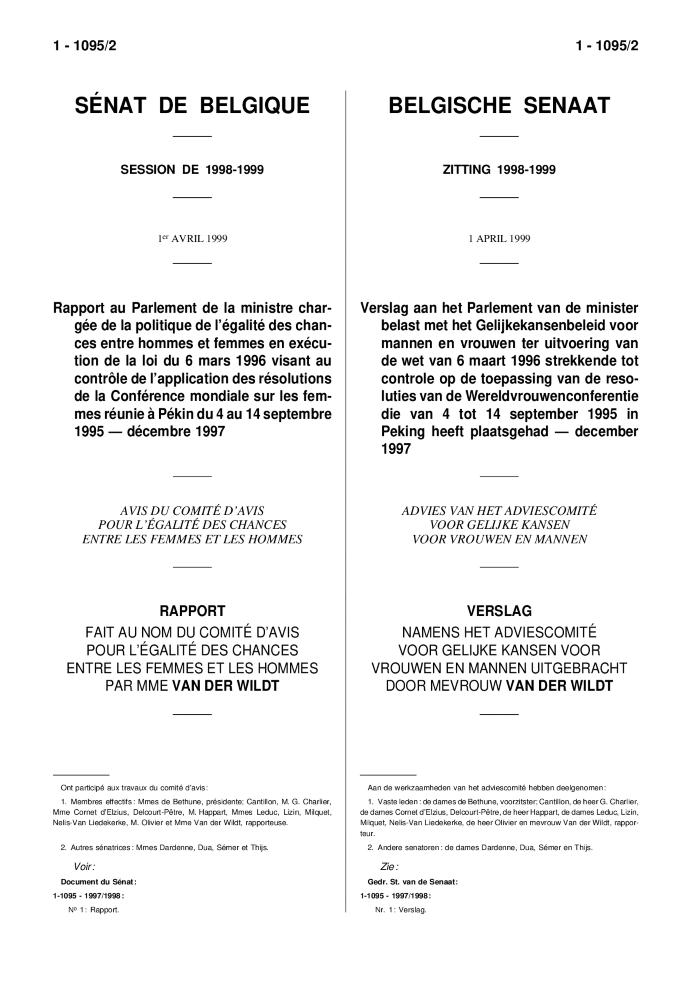 Déclaration et Plateforme d'action de Beijing (c:amaz:14097)
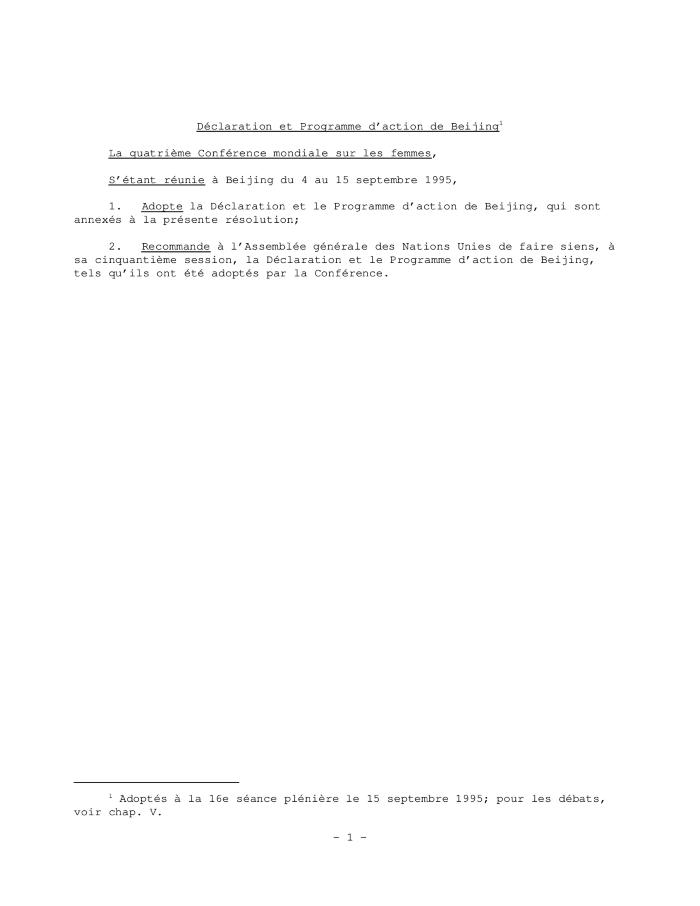 Evolution des offres d'emploi reçues à l'Orbem : approche descriptive de l'offre insatisfaite (c:amaz:12874)
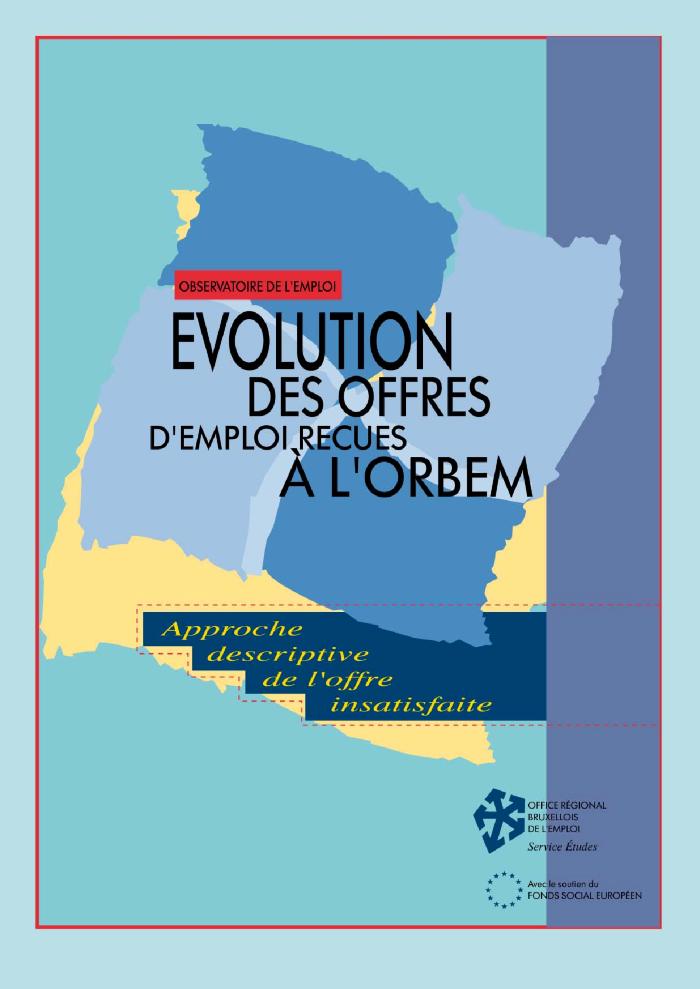 Report of the Fourth World Conference on Women (Beijing, 4-15 September 1995) (c:amaz:12867)
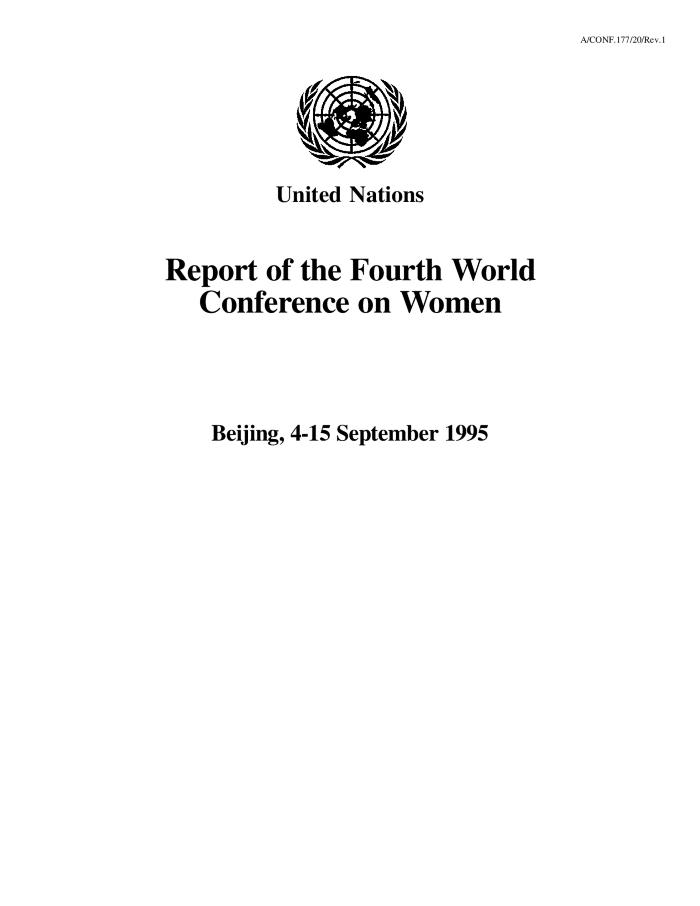 Europa : een troef voor vrouwen - Vierde Communautair Actieprogramma (c:amaz:10820)
L'Europe : un atout pour les femmes - Quatrième Programme d'Action Communautaire (c:amaz:10819)
Les élections européennes 1994 : présentation des actions cofinancées pour la Commission Européenne visant à promouvoir la participation des femmes dans la prise de décision (c:amaz:8671)
European elections 1994 : report of the joint-finances project by the European Commission to promote the participation of women in decision-making (c:amaz:8670)
Rapport de la Quatrième Conférence Mondiale sur les Femmes (Beijing, 4-15 septembre 1995) (c:amaz:8284)
Voorlopige versie van het resultaatrapport van de Vierde Wereldvrouwenconferentie. Het bevat o.a. de 'Beijing Declaration' en het 'Platform for Action'.
Report of the Fourth World Conference on Women (Beijing, 4-15 September 1995) (c:amaz:8283)
Voorlopige versie van het resultaatrapport van de Vierde Wereldvrouwenconferentie. Het bevat o.a. de 'Beijing Declaration' en het 'Platform for Action'.
Bericht der Vierten Weltfrauenkonferenz (Beijing, 4.-15.September 1995) (c:amaz:8282)
Voorlopige versie van het resultaatrapport van de Vierde Wereldvrouwenconferentie. Het bevat o.a. de 'Beijing Declaration' en het 'Platform for Action'.
Memorandum voor de formateur van de regering na de verkiezingen van 21 mei 1995 (c:amaz:8260)
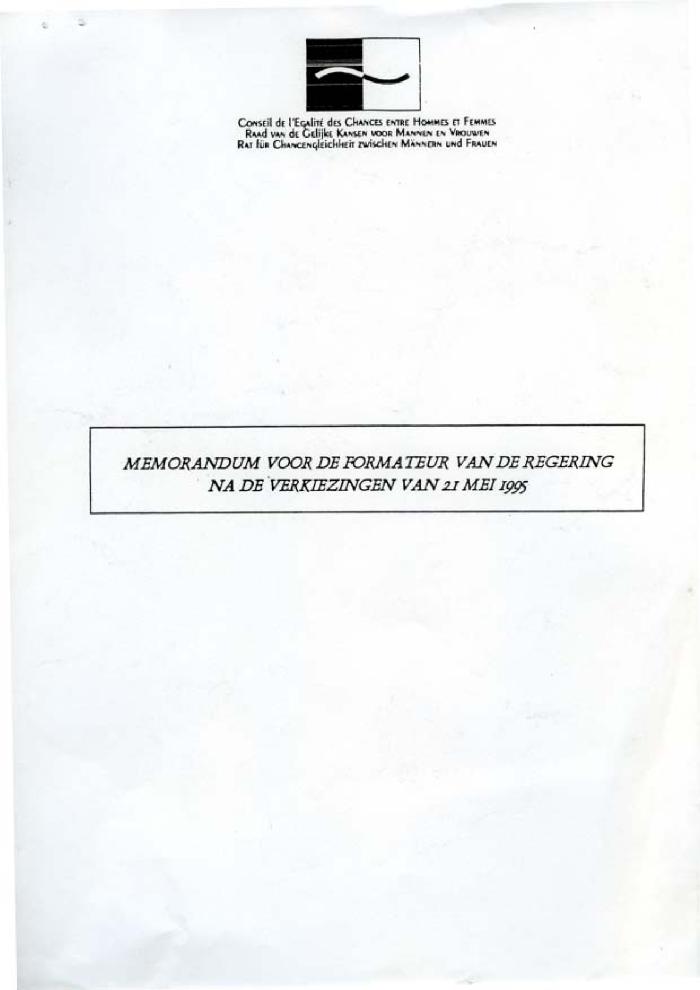 Aan de vooravond van de vorming van een regering overhandigt de Raad van de Gelijke Kansen voor Mannen en Vrouwen een memorandum aan de formateur, waarin hij zijn prioriteiten te kennen geeft voor de komende legislatuur en wel bepaald voor de gebieden die een weerslag hebben op de gelijke kansen van mannen en vrouwen. Samenvattend kan men stellen dat de Raad pleit voor een systematische benadering van de gelijke behandeling binnen de beleidsvoering, voor gelijkheid in besluitvorming, voor de kadering van ongewenst sexueel gedrag op het werk binnen de wetgeving van de gelijke behandeling en voor een betere aanpak van slachtoffers van geweld. Verder vraagt de Raad ook aandacht voor een specifiek beleid inzake de tewerkstelling voor vrouwen, voor de positie van de vrouw in de sociale zekerheid en voor vrouwen betrokken in een echtscheiding.
Mémorandum au formateur du gouvernement issu des élections du 21 mai 1995 (c:amaz:8259)
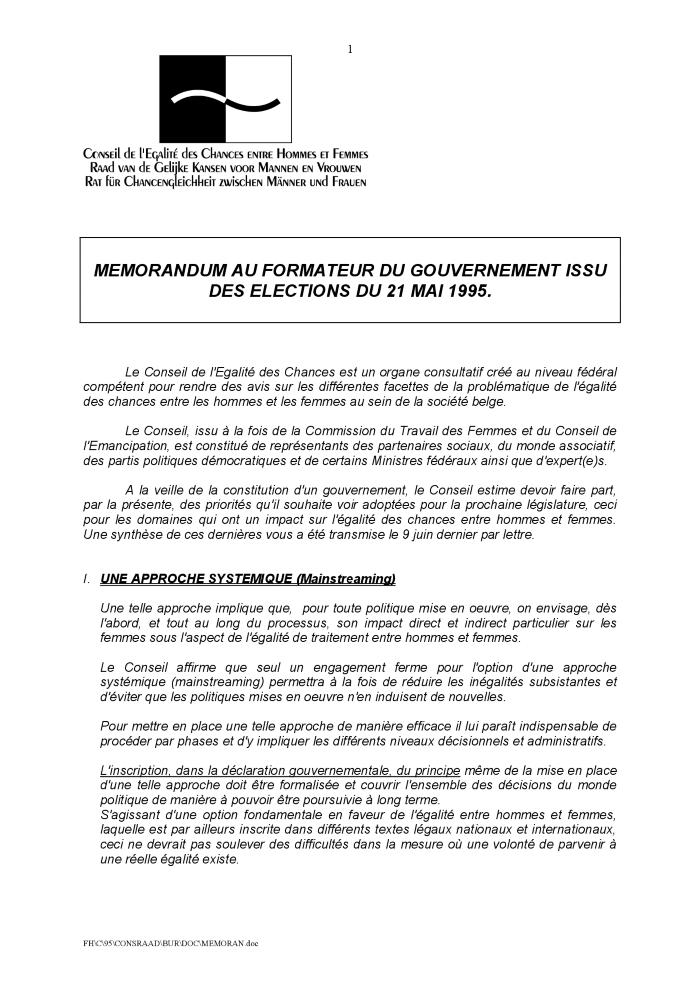 Aan de vooravond van de vorming van een regering overhandigt de Raad van de Gelijke Kansen voor Mannen en Vrouwen een memorandum aan de formateur, waarin hij zijn prioriteiten te kennen geeft voor de komende legislatuur en wel bepaald voor de gebieden die een weerslag hebben op de gelijke kansen van mannen en vrouwen. Samenvattend kan men stellen dat de Raad pleit voor een systematische benadering van de gelijke behandeling binnen de beleidsvoering, voor gelijkheid in besluitvorming, voor de kadering van ongewenst sexueel gedrag op het werk binnen de wetgeving van de gelijke behandeling en voor een betere aanpak van slachtoffers van geweld. Verder vraagt de Raad ook aandacht voor een specifiek beleid inzake de tewerkstelling voor vrouwen, voor de positie van de vrouw in de sociale zekerheid en voor vrouwen betrokken in een echtscheiding.
Pékin 95 : l'état français contre l'égalité des sexes (c:amaz:6915)
Emancipatie in cijfers 1995 (c:amaz:6486)
Programming and coordination matters related to the United Nations and the United Nations system : proposed programme of work of the Division for the Advancement for the biennnium 1996-1997 : note by the Secretariat (c:amaz:4119)
Miet Smet : tien jaar beleid 1985-1995 (c:amaz:4065)
Miet Smet : tien jaar beleid 1985-1995 (c:amaz:3149)
Vrouwen en besluitvorming : feiten en cijfers over vrouwen in de politieke en openbare besluitvorming in Europa (c:amaz:2150)
Deze publicatie geeft een statistisch overzicht van de deelname van vrouwen aan de politieke en publieke besluitvorming in Europa, reikt argumenten aan die de noodzaak staven van een gelijke deelname van vrouwen en mannen en geeft een overzicht van de acties die de Europese Commissie de afgelopen drie jaar ondernomen heeft om dit doel te bereiken.
Aan de slag : een aanzet tot de derde feministische golf (c:amaz:2122)
'Aan de slag !' is een antwoord op de vraag naar een derde feministische golf. In dit boek tracht de auteur vrouwen inspiratie te geven om ideeën voor een nieuwe aanpak van het feminisme te vormen : geen gezeur, geen geklaag, kortom geen slachtoffer-feminisme en geen onderling gekibbel meer. Zij geeft tal van suggesties voor acties en goede ideeën voor een psychologische tactiek in de toekomst. Volgens haar kan het krachtfeminisme pas werken als vrouwen bereid zijn veranderingen aan te brengen in de manier waarop ze zichzelf en anderen behandelen.
'Macha ! Macha !' (c:amaz:1735)
Beijing : a stop along the road : advice regarding the input to be decided upon by the Netherlands government for the Fourth World Conference on Women (c:amaz:1716)
Dit document bevat het advies van de Emancipatieraad van Nederland aan de Ministers van Sociale Zaken en Arbeid, Buitenlandse Zaken, de Eerste Minister en Ontwikkelingswerk over de bijdrage van Nederland aan de Vierde Wereldvrouwenconferentie in Peking. De Emancipatieraad formuleert hierbij een aantal aanbevelingen en vraagt aandacht voor de follow-up van deze conferentie.
Evolution de l'emploi en Région de Bruxelles-Capitale depuis 1980 (c:amaz:12876)
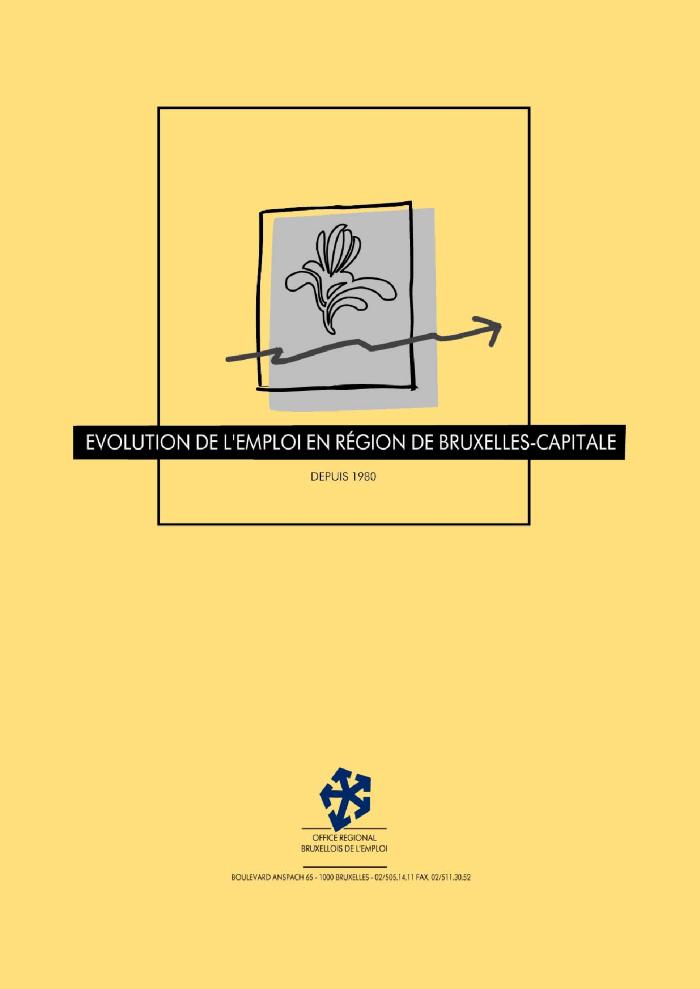 Beijing Declaration and Platform of Action, adopted at the 16th plenary meeting, on 15 September 1995 (c:amaz:12864)
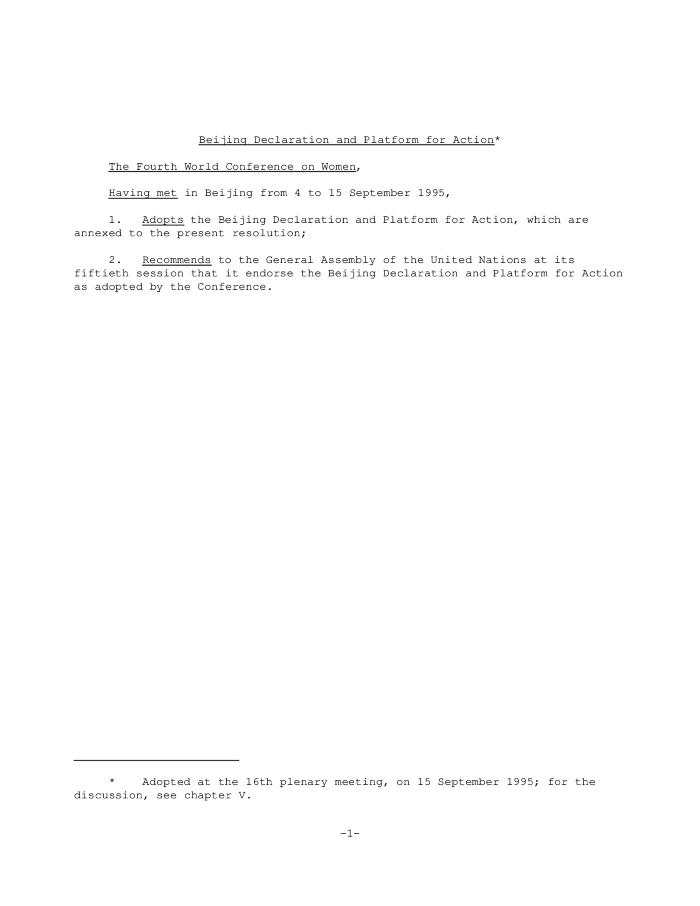 Les femmes dans la prise de décision : faits et chiffres relatifs à la participation des femmes à la prise de décision politique et publique en Europe (c:amaz:8806)
Women in decision-making : facts and figures on women in political and public decision-making in Europe (c:amaz:8805)
Stem voor evenwicht tussen vrouwen en mannen [campagnemateriaal] : Europese verkiezingen 1994 (c:amaz:875)
De campagne 'Stem voor Evenwicht tusen Vrouwen en Mannen 'werd opgezet door het Europese netwerk 'Vrouwen en Besluitvorming' en heeft als doel vrouwen aan te sporen om actief deel te nemen aan het besluitvormingsproces met het oog op een evenredige politieke vertegenwoordiging van vrouwen en mannen.  De map omvat enkele basisteksten alsook de pers- en TV-campagne met de desbetreffende logo-afbeeldingen.
Elections européennes 1994 : la représentation des femmes sur les listes électorales et au Parlement Européen (c:amaz:8266)
Deze publicatie geeft in de eerste plaats een overzicht, van de vertegenwoordiging van vrouwen op verkiezingslijsten en het aantal verkozen vrouwen tijdens de Europese verkiezingen van juni 1994. Voor elke Europese Lid-Staat wordt in het kort een toelichting gegeven en een statistisch overzicht. Vervolgens wordt een analyse gemaakt van de selectie van de vrouwelijke kandidaten op de verkiezingslijsten. Men gaat na waarom vrouwen deelnemen en welke precieze redenen hier aan vast zitten. Daarna volgt een overzicht van de verkozen vrouwelijke parlementsleden en geeft elke Lid-Staat een toelichting op zijn nationaal rapport.
European elections 1994 : women standing as candidates and women elected as members of the European Parliament (c:amaz:8265)
Deze publicatie geeft in de eerste plaats een overzicht, van de vertegenwoordiging van vrouwen op verkiezingslijsten en het aantal verkozen vrouwen tijdens de Europese verkiezingen van juni 1994. Voor elke Europese Lid-Staat wordt in het kort een toelichting gegeven en een statistisch overzicht. Vervolgens wordt een analyse gemaakt van de selectie van de vrouwelijke kandidaten op de verkiezingslijsten. Men gaat na waarom vrouwen deelnemen en welke precieze redenen hier aan vast zitten. Daarna volgt een overzicht van de verkozen vrouwelijke parlementsleden en geeft elke Lid-Staat een toelichting op zijn nationaal rapport.
Mères, pères et emploi 1985-1991 (c:amaz:8144)
Dit rapport is een herziene uitgave van 'Mothers, Fathers and employment' van 1990.  Voor de Europese landen, geeft het een overzicht van de arbeidsparticipatie van de ouders van kinderen jonger dan 10 jaar vanaf 1990. Het laat tevens zien welke ontwikkelingen zich op dit gebied hebben voorgedaan sinds 1985.
Emancipatie van de vrouw in de regeringsverklaring 1994 en in de memories van toelichting van het begrotingsjaar 1995 (c:amaz:3735)
Conférences de l'ONU 1994-1995 : un guide destiné aux femmes (c:amaz:1224)
Deze gids geeft in de eerste plaats een overzicht van al de conferenties georganiseerd door de VN in 1994-1995. In een eerste gedeelte geeft men algemene informatie : hoe kunnen niet-gouvernementele organisaties (NGO's) deelnemen en zich laten accrediteren, hoe kan men als NGO reageren naar de conferenties toe, wat betekent een nationaal rapport en welke fondsen kan men aanspreken ? Vervolgens wordt er in het kort praktische informatie gegeven over de volgende conferenties te Kaïro, Wenen, Kopenhagen en Peking.
Miet Smet maakt de balans van acht jaar beleid ter bestrijding van fysiek en seksueel geweld op vrouwen en kinderen : persmededeling (c:amaz:1212)
La formation des familles : étude prospective (c:amaz:1119)
Dit document geeft een beschrijving van een onderzoek naar de gezinsvorming in België met een toekomstverkenning voor de komende 20 jaar. Men vertrekt van een aantal vaststellingen vanaf de jaren 80 over de vergrijzing van de bevolking in relatie tot de huishoudenssamenstelling en de gezinstypen en stelt een mogelijke evolutie via diverse onderzoeksmodellen voor.
Mothers, fathers and employment 1985-1991 (c:amaz:8143)
Dit rapport is een herziene uitgave van 'Mothers, Fathers and employment' van 1990.  Voor de Europese landen, geeft het een overzicht van de arbeidsparticipatie van de ouders van kinderen jonger dan 10 jaar vanaf 1990. Het laat tevens zien welke ontwikkelingen zich op dit gebied hebben voorgedaan sinds 1985.
Steunpunt women's studies. Newsletter 5 (c:amaz:663)
Themanummer rond allochtone vrouwen in België
Vrouwen en politiek : het profiel van de kandidaten (op de Nederlandstalige lijsten) bij de verkiezingen van 24 november 1991 : een vergelijking tussen vrouwen en mannen (c:amaz:449)
Dit onderzoek i.o.v de Emancipatieraad beschrijft het profiel van de mannelijke en de vrouwelijke kandidaten op de kieslijsten n.a.v. de laatste wetgevende verkiezingen. Er wordt gepeild naar hun resp. identificatiegegevens, leefsituatie, politieke loopbaan en naar de samenstelling van de lijsten. Bijzondere aandacht wordt besteed aan opzet en invloed van de kiescampagne en de 'Stem-vrouw'-actie.
Les femmes dans la prise de décision : faits et chiffres relatifs à la participation des femmes à la prise de décision politique et publique en Europe (c:amaz:10317)
Women in decision-making : facts and figures on women in political and public decision-making in Europe (c:amaz:10316)
Analyse van de parlements- en provincieraadsverkiezingen van 24 november 1991 naar vrouwelijke CVP-kandidaten en -verkozenen (c:amaz:770)
In dit document wordt een overzicht gegeven van de deelname van vrouwen aan de politieke besluitvorming na de verkiezingen van 24 november 1991 en er wordt een vergelijking gemaakt met de vorige verkiezingsuitslagen (1985 en 1987). De analyse beperkt zich weliswaar tot de voorkeursstemmen en de lijstsamenstelling van de eigen CVP, maar bestrijkt het nationale, gemeenschaps- en provinciale vlak. Er wordt o.a. nagegaan of vrouwen op politiek belangrijke of verkiesbare plaatsen op de lijst voorkomen en of de kieslijsten voldoen aan het CVP-poll-reglement dat zegt dat 1/5 van de kiesplaatsen aan een vrouw moet worden toegekend. Het document bevat interessante overzichtstabellen van de verkiezingsresultaten.
De emancipatie van meisjes en jonge vrouwen : rapportage ten behoeve van een evaluatie van het meisjesbeleid (c:amaz:6501)
Met het oog op 1995 : het emancipatiebeleid van de Rijksoverheid (c:amaz:469)
Deze brochure is een samenvatting van de publicatie 'Met het oog op 1995 : beleidsprogramma emancipatie' en bevat een overzicht van het Nederlandse emancipatiebeleid tot 1995.
Met het oog op 1995 : beleidsprogramma emancipatie (c:amaz:466)
Beleidsprogramma aangeboden aan de Voorzitter van de Tweede Kamer der Staten-generaal door de Staatssecretaris Sociale Zaken en Werkgelegenheid, met het oog op de uitbouw van een emancipatiebeleid. De titel 'Met het oog op 1995' verwijst naar de Vierde Wereldconferentie van de Verenigde Naties, die in dat jaar wordt gehouden.
De positie van de vrouwelijke kandidaten (op de Nederlandstalige lijsten) bij de verkiezingen van 24 november 1991 strategieën voor de toekomst (c:amaz:3077)
Lijst van de adviezen / Commissie Vrouwenarbeid (c:amaz:5178)
Femmes au foyer à la recherche d'un emploi (c:amaz:6024)
Activiteitenverslag XV - juli 1989 - juni 1991 / Ministerie van Tewerkstelling en Arbeid. Commissie Vrouwenarbeid (c:amaz:5166)
Activiteitenverslag XIV - juli 1988 - juni 1989 / Ministerie van Tewerkstelling en Arbeid. Commissie Vrouwenarbeid (c:amaz:6784)
Vrouwen op de arbeidsmarkt : Nederlandse situatie in de jaren tachtig en negentig (c:amaz:7977)
Equality between men and women in Sweden : government policy to the mid-nineties : summary of Government Bill 1987/88:105 (c:amaz:6881)
Activiteitenverslag XIII - juli 1987 - juni 1988 / Ministerie van Tewerkstelling en Arbeid. Commissie Vrouwenarbeid (c:amaz:6785)
De strijd tegen fysiek, psychisch en seksueel geweld (c:amaz:10488)
La lutte contre la violence physique, psychique et sexuelle (c:amaz:10487)
Het federaal gelijke-kansenbeleid (c:amaz:10484)
La politique fédérale de l'égalité des chances (c:amaz:10483)
Gelijkheid tussen mannen en vrouwen : een onbeëinde weg (c:amaz:10482)
L'égalité des femmes et des hommes : un parcours inachevé (c:amaz:10481)
Mechanismen en structuren ter begunstiging van de gelijkheid van mannen en vrouwen, in het bijzonder 'mainstreaming' (c:amaz:10446)
Mécanisme et structures visant à favoriser l'égalité entre hommes et femmes, en particulier 'mainstreaming' (c:amaz:10445)
Verslag van de Regering over het beleid gevoerd overeenkomstig de doelstellingen van de Vierde Wereldvrouwenconferentie die in september 1995 te Peking heeft plaatsgehad (jaar 1999) (c:amaz:9783)
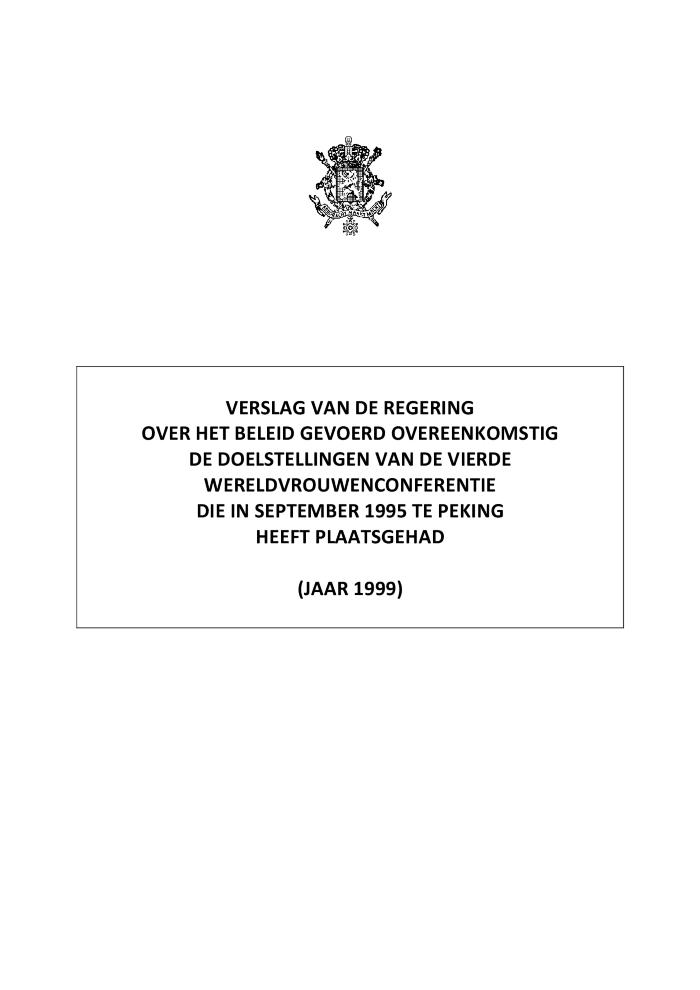 Rapport du Gouvernement sur la politique menée conformément aux objectifs de la Quatrième Conférence Mondiale sur les Femmes tenue à Pékin en septembre 1995 (année 1999) (c:amaz:9782)
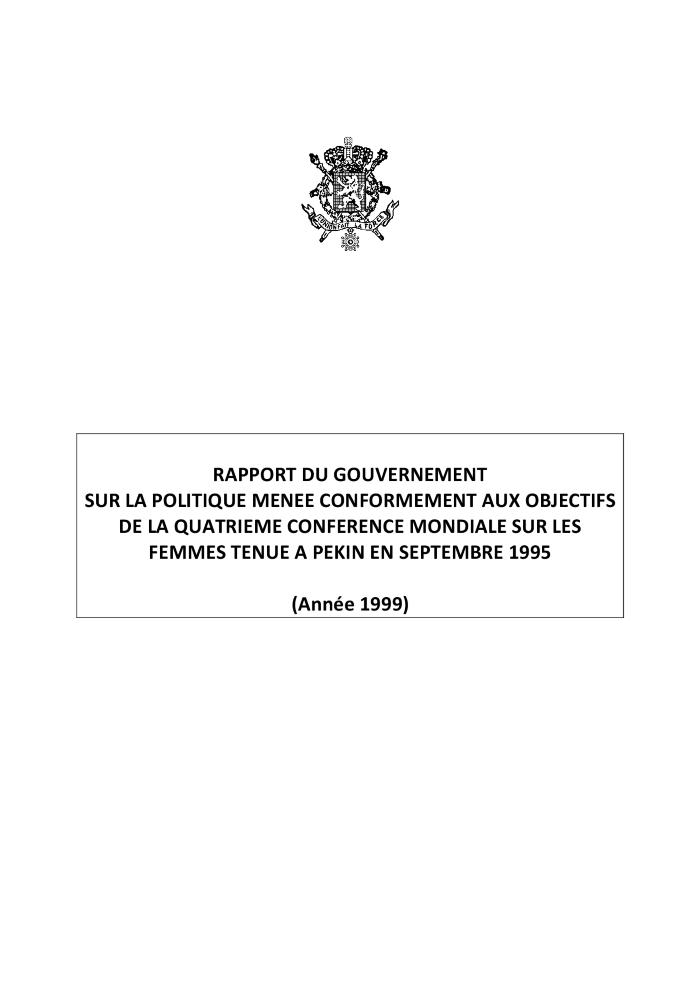 13 mei 1997 : Decreet houdende de opvolging van de resoluties van de Wereldvrouwenconferentie die van 4 tot 14 september 1995 in Peking heeft plaatsgehad / Vlaamse Gemeenschap (c:amaz:9177)
13 mai 1997 : Décret portant le suivi des résolutions de la Conférence mondiale sur les Femmes qui a eu lieu à Pékin du 4 au 14 septembre 1995 [traduction] / Communauté Flamande (c:amaz:9176)
Politique d'emancipation aux Pays-bas : la présidence de l'Union européenne, le premier semestre de 1997 (c:amaz:8551)
Emancipation Policy in the Netherlands : the Netherlands' presidency of the European Union, first half of 1997 (c:amaz:8550)
Emanzipationspolitik in den Niederlanden : Niederländischer Vorsitz der Europäischen Union, erste Hälfte 1997 (c:amaz:8549)
Gender and geography : developments in the United Kingdom 1980-2006 (c:amaz:7714)
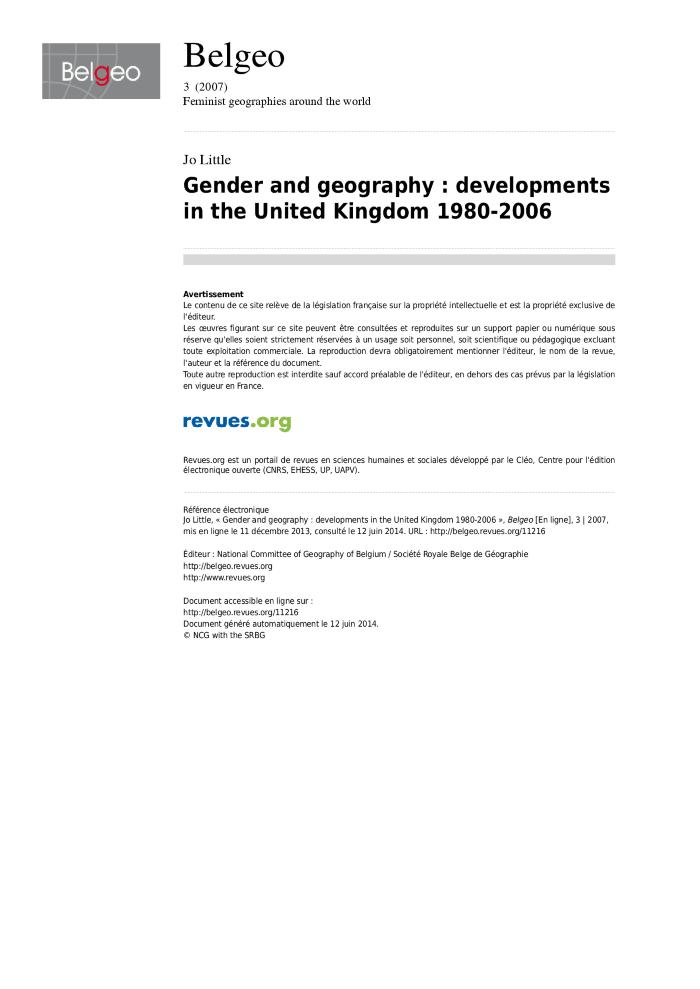 Et si on racontait... : une histoire de l'immigration en Belgique (c:amaz:6853)
Het profiel van de kandidaten bij de verkiezingen van 24 november 1991 (c:amaz:645)
Dit artikel kadert binnen een onderzoek naar het profiel van de kandidaten op de verkiezingslijsten van 24 november 1991 dat werd uitgevoerd door het Steunpunt vrouwentudies UIA en 'Université des femmes' in opdracht van de Emancipatieraad. Het geeft de opmerkelijkste verschilpunten tussen mannelijke en vrouwelijke kandidaten weer. (Voor de belangrijkste resultaten van dit onderzoek : zie 'Newsletter' nr.3=juni 1992).
Sophia a vingt ans : entre missions accomplies et rêves à parachever. Réseau belge d'études féministes, 1989-2009 (c:amaz:6168)
Rapport au Parlement Wallon présenté par le Ministre-Président en charge de l'égalité des chances : politique menée par le Gouvernement wallon conformément à la Quatrième Conférence Mondiale sur les Femmes, à Pékin (c:amaz:5268)
Geschlechtergleichheit in Deutschland? (c:amaz:4833)
Vrouwelijke en mannelijke kandidaten bij de verkiezingen van 24 november 1991 in Vlaanderen (c:amaz:48)
Dit artikel bevat het resultaat van een onderzoek dat door de Emancipatieraad werd uitbesteed aan het Centrum voor vrouwenstudies van de UIA. De bedoeling van het onderzoek was een profielschets op te stellen van zowel vrouwelijke als mannelijke kandidaten met het oog op de uitbouw van een strategie ten aanzien van de vrouwelijke kandidaten.
Don't they want to - or don't they get to ? A study of the low number of female representatives at the Sameting in Norway (c:amaz:4631)
Een beleid op weg : situering van het gelijke-kansenbeleid in België (c:amaz:4623)
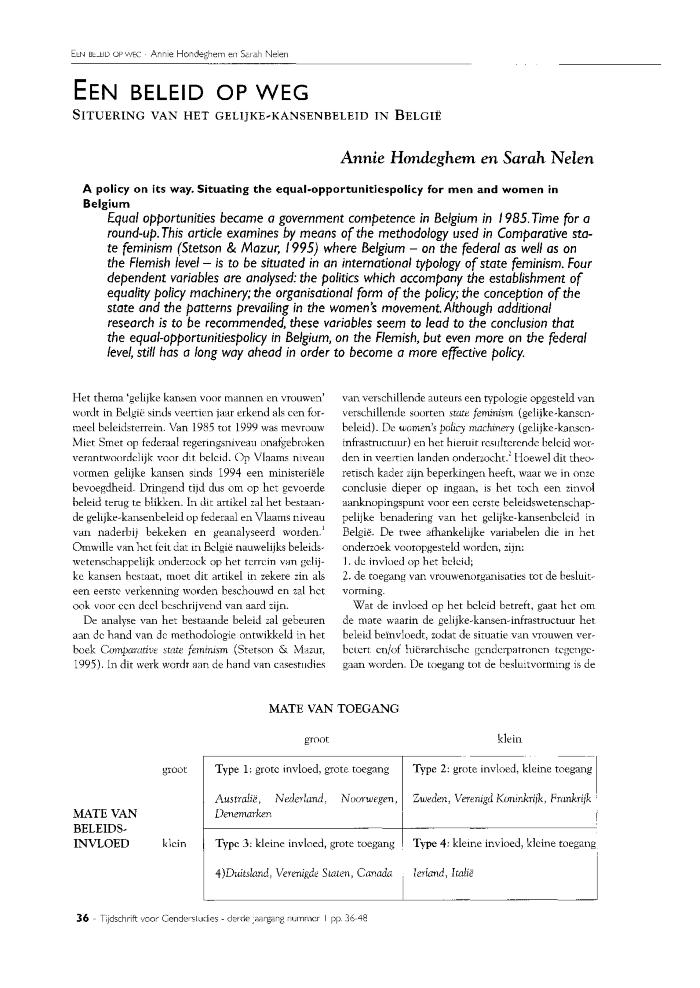 Prises de position des sénatrices (c:amaz:3035)
Vrouwen ook bij EU niet gelijk : Raad ligt dwars bij Vierde Actieprogramma (c:amaz:2230)
Artikel over de tegenwind van de Raad van ministers binnen de EU m.b.t. het Vierde Actieprogramma. Bepaalde EG richtlijnen kunnen niet uitgevoerd worden omdat sommige regeringen dwars liggen. Een voorbeeld is de richtlijn over ouderschapsverlof.
Aardverschuiving door derde feministische golf ? (c:amaz:1991)
Artikel over de bezinning van een aantal vooraanstaande feministes van vijfenveertig-plus en dertig-plus omtrent het feminisme van de jaren negentig naar aanleiding van het verschijnen van het boek van Naomi Wolf : 'Aan de slag. Een aanzet tot de derde feministische golf.'
Mise en oeuvre de la Déclaration et du Programme d'action de Beijing (1995) et des textes issus de la Ving-troisième session extraordinaire de l'Assemblée générale (2000) dans le contexte du vingtième anniversiares de la quatrième Conférence mondiale sur les Femmes et de l'Adoption de la Déclaration et du Programme d'action de Beijing en 2015 (c:amaz:12555)
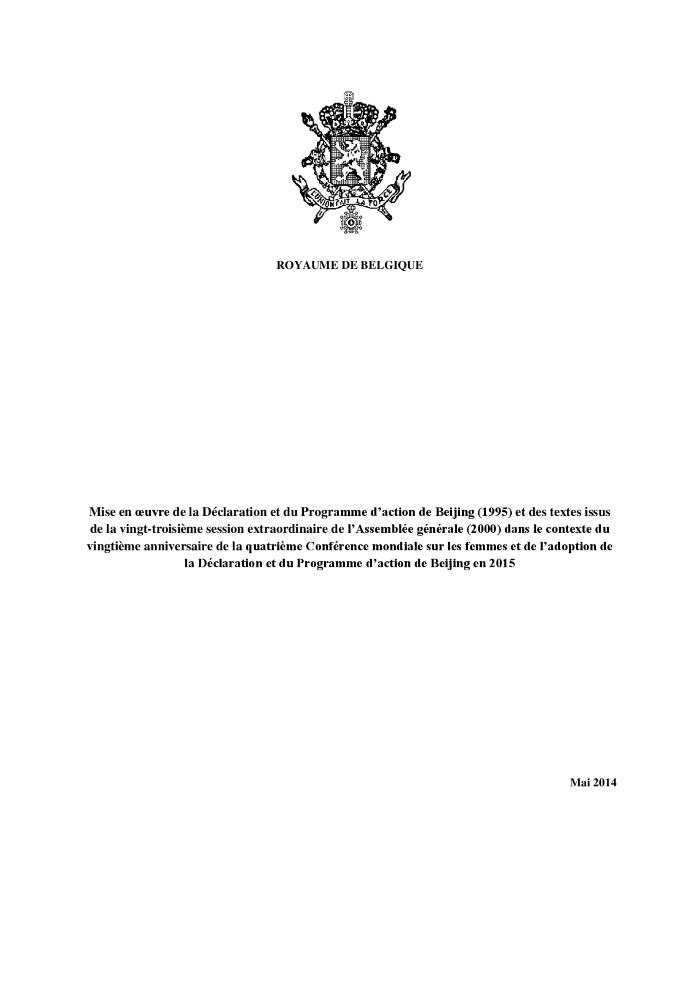 De vijfde Wereldvrouwenconferentie van de Verenigde Naties 'Beijing Plus 5', (New York, juni 2000) : 'Vrouwen in het jaar 2000 : gelijkheid tussen de geslachten, ontwikkeling en vrede voor de éénentwintigste eeuw' : verslag (c:amaz:10954)
La cinquième Conférence mondial des Nations Unies sur les femmes 'Pékin Plus 5' (New York, juin 2000) : 'Les femmes en 2000 : l'égalité entre les sexes, le développement et la paix pour le XXIe siècle' : rapport (c:amaz:10953)
Evaluatie van het Actieplatform van de Wereldvrouwenconferentie van Peking (c:amaz:10951)
Evaluation du programme d'action de la Conférence mondiale des femmes de Pékin (c:amaz:10949)
28 november 2002 : Decreet houdende de opvolging van de resoluties van de Vrouwenconferentie van de Verenigde Naties die in Peking heeft plaatsgehad [vertaling] / Ministerie van het Waalse Gewest (c:amaz:10516)
28 novembre 2002 : Décret portant le suivi des résolutions de la Conférence des Nations unies sur les femmes à Pékin / Ministère de la Région Wallonne (c:amaz:10515)
Mechanisms and structures in favour of the equality between men and women, particularly 'mainstreaming' (c:amaz:10444)
19 december 2002 : Decreet houdende de opvolging van de resoluties van de conferentie van de Verenigde Naties over de Vrouwen te Peking [vertaling] / Ministerie van de Franse Gemeenschap (c:amaz:10370)
19 décembre 2002 : Décret portant le suivi des résolutions de la conférence des Nations unies sur les femmes à Pékin / Ministère de la Communauté Française (c:amaz:10369)
Verslagen van de Regering, van de Minister belast met het Gelijkekansenbeleid en van de Staatssecretaris voor Ontwikkelingssamenwerking over het beleid gevoerd overeenkomstig de doelstellingen van de Vierde Wereldvrouwenconferentie die in september 1995 te Peking heeft plaatsgehad (jaar 2001) (c:amaz:10301)
Rapports du Gouvernement, de la Ministre chargée de la Politique d'Egalité des Chances et du Secrétaire d'Etat à la Coopération au Développement sur la politique menée conformément aux objectifs de la Quatrième Conférence Mondiale sur les Femmes tenue à Pékin en septembre 1995 (année 2001) (c:amaz:10300)
Verslagen van de Regering, van de minister belast met het Gelijke Kansenbeleid en van de staatssecretaris voor Ontwikkelingssamenwerking over het beleid gevoerd overeenkomstig de doelstellingen van de Vierde Wereldvrouwenconferentie die in september 1995 te Peking heeft plaatsgehad (jaar 2000) (c:amaz:10063)
Rapports du Gouvernement, de la Ministre Chargée de la Politique d'Egalité des Chances et du Secrétaire d'Etat à la Coopération au Développement sur la politique menée conformément aux objectifs de la Quatrième Conférence Mondiale sur les Femmes tenue à Pékin en septembre 1995 (année 2000) (c:amaz:10062)